向山舉目詩篇121:1-8
林原億牧師
珀斯中華基督教會華語堂
11/02/2018
詩120至134篇是上行之詩，都是在節期中，希伯來人上耶路撒冷朝聖（逾越節passover/ Pasach、住棚節Tabernacles/ Sukkot、五旬節/七七節Pentecost/Shavuot），參加崇拜時所唱的詩歌。
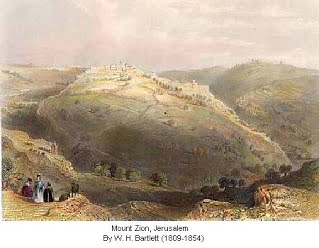 Gradual Psalms（逐步而行之詩，即上行之詩）, Songs of Degrees（度詩）， Songs of Steps(登階詩） ， Pilgrim Songs（流離人之詩）或a Song of the higher choir（高詩班之歌）。
上行之詩也可以說成登階之詩，這類的詩篇可能是因為以色列人上耶路撒冷時必須爬山，因此往耶路撒冷走時，可能他們就唱這15篇的詩歌，也可能如同以西結書40章所提到的聖殿有15臺階，可能是以色列人進聖殿時，敬拜上帝所上的詩歌，但不管是爬山或進聖殿，以色列人對上帝有一種渴望，對敬拜上帝有一種追求。
耶路撒冷位於海拔約807米的高山
在希臘神話裡面，山是眾神聚集的地方，也是爭鬥的地方，例如奧林匹斯山就是神的山的意思。
華人對山也有類似的看法，當山越高時，也代表這座山有更高的靈性。華人講「山不在高，有仙則名」。
詩篇121不是討論希臘的神山的觀念，但是對以色列人來說，登山時，一面往上爬，一面感到疲倦的同時，卻也對即將見到主的面，感到滿足，所以登山常也是一種靈性的歷程。
一、幫助是從造天地的耶和華而來v1-2
1	我要向山舉目，我的幫助從何而來，
2	我的幫助，從造天地的耶和華而來。
人為何到神面前?
1.需要幫助：當人遇見問題時，他求助無門，他會想到神的面前，因為或許可以得著神的幫助；
2. 想幫助人：我們有時不一定是為了自己來到神面前，我們也會因著他人的需要來到神面前，因為靠自己我們無法真正幫助到別人，但我們相信神可以，因此我們來到神面前做代求的事奉；
3. 渴慕神：人會來到神面前，也是因為我們渴慕神，當我們認識神之後，我們願意到他面前，因為想更認識他。
以色列人一年三次上聖殿朝拜：你一切的男丁要在除酵節、七七節、住棚節，一年三次，在耶和華你神所選擇的地方朝見他，卻不可空手朝見，（申16:16)
神的命令＋順服 = 蒙福
一個人與神的敬拜是從：
與神的認識而來：我們有多少認識神，也會產生多少正確的敬拜。
對聖經的理解：敬拜與真理是有關連的，敬拜不是憑著感覺。乃是因著神的道，真理引導我們與神建立正確的關係，因此敬拜必須根基於真道。
謙卑的態度：對人而言，除了真道，敬拜也會建立我們謙卑的態度，因為人是降伏在真道之下，而人順服真道也會反應在生活言行上。
二、保護你的是耶和華v3-4
3	他必不叫你的腳搖動，保護你必不打盹。
4	保護以色列的，也不打盹，也不睡覺。
詩篇121篇講了6次的保護，可見保護是這首詩篇的一個大主題。因為人的一生多少會遇見困境，所以人一生最大的祝福不是順境，乃是逆境時可以得著幫助。當我們在逆境時能夠得著幫助，我們覺得非常喜樂。
西敏大要理問答
上帝的護理之工是什麼？
答：上帝的護理之工，是按照祂的至聖，至智，大能，來保存與治理祂所造的萬物；並為了自己的榮耀，統管萬事萬物。
加爾文主義五要義
五要點包括Total Depravity（人性全然敗壞）、Unconditional Election（無條件的揀選）、Limited Atonement (有限的救贖)、Inevitable Grace（不可抗拒的恩典）和Perseverance of Saints（聖徒蒙保守）。
三、你出你入耶和華要保護你，從今時直到永遠v5-8
5	保護你的是耶和華，耶和華在你右邊蔭蔽你。
6	白日太陽必不傷你，夜間月亮必不害你，
7	耶和華要保護你，免受一切的災害，他要保護你的性命。
8	你出你入，耶和華要保護你，從今時直到永遠。
不叫我們遇見試探，救我們脫離凶惡。
馬丁路德：「讓我們在主裡變剛強的正是我們所面對、所克服的試探，但這並不是說我們要去尋找試煉和試探，好叫我們成為堅強的神學家！我們絕不要高估自己的力量；相反的，我們要在上帝面前承認自己的軟弱。」
[Speaker Notes: 中國年趨吉避凶的概念]
「耶和華必保護你，從今時直到永遠。」
環境惡：天災人禍，我們無法避免這些惡，但耶和華會保護你，這表明了，即使我們遇上了，神的平安與同在仍是真實可信的。
道德惡：耶和華要保護我們免受一切的災害，就是主要救我們脫離魔鬼的謊言，保守我們持守真理，聖潔的生活。
結論
詩篇121篇教導我們要渴慕神，尋求耶和華的保護，非靠自己的力量。當我們承認自己的軟弱，來到神面前，神也必保護我們，直到永遠。